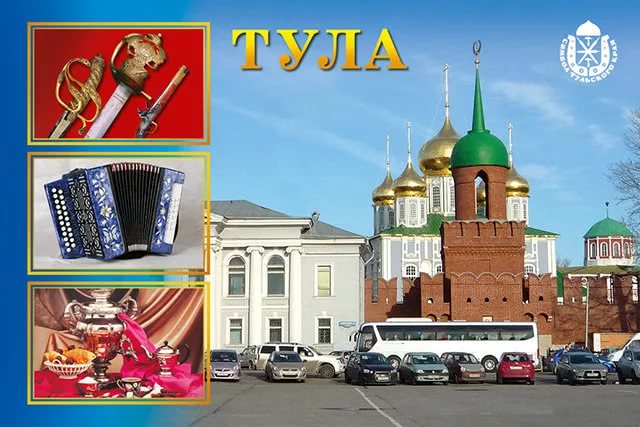 КРАЙ НАШ ТУЛЬСКИЙ
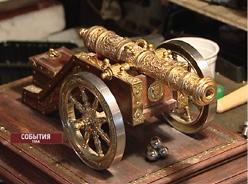 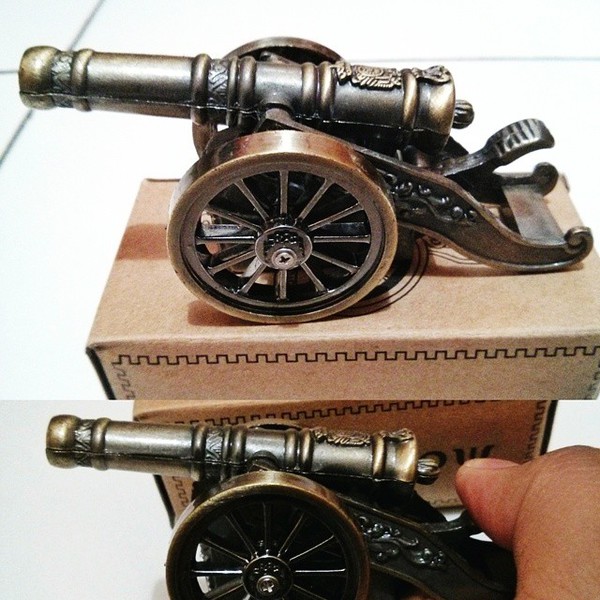 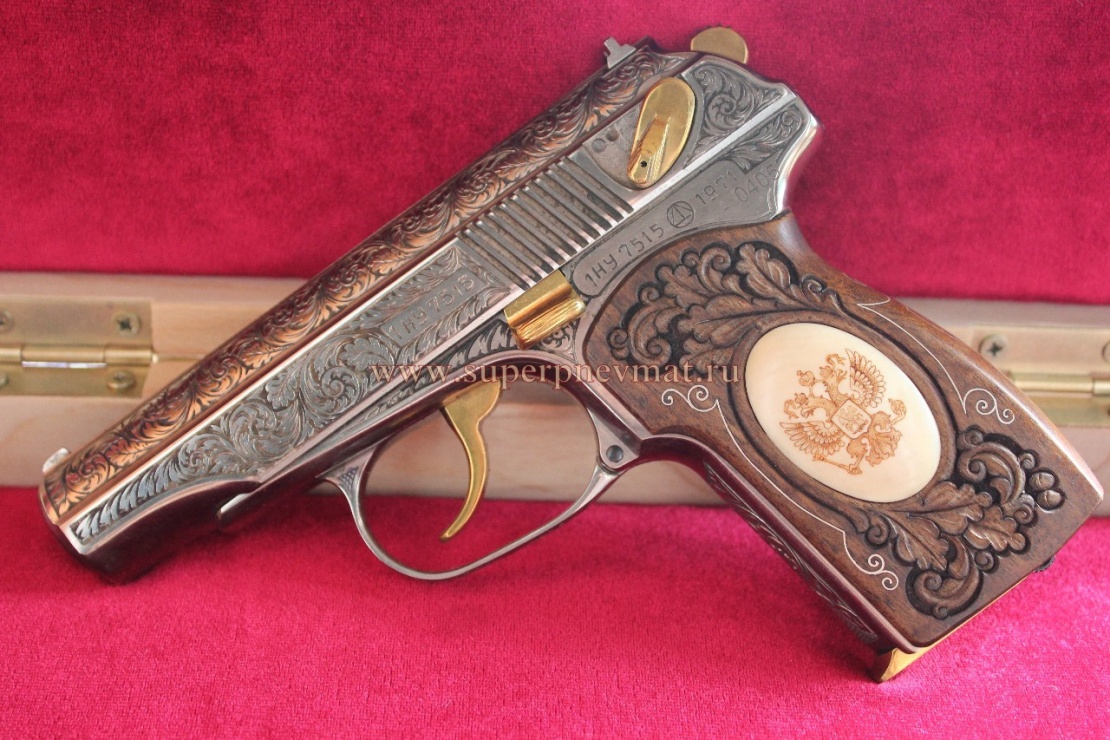 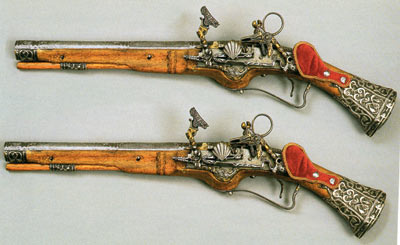 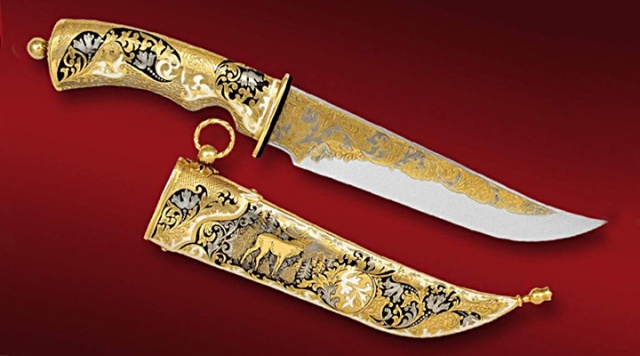 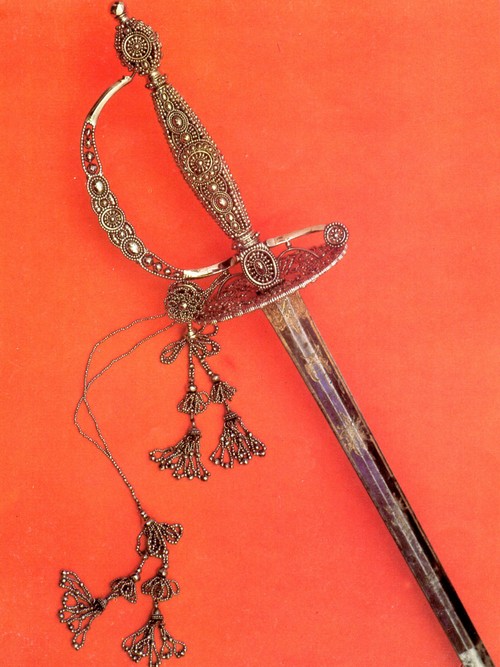 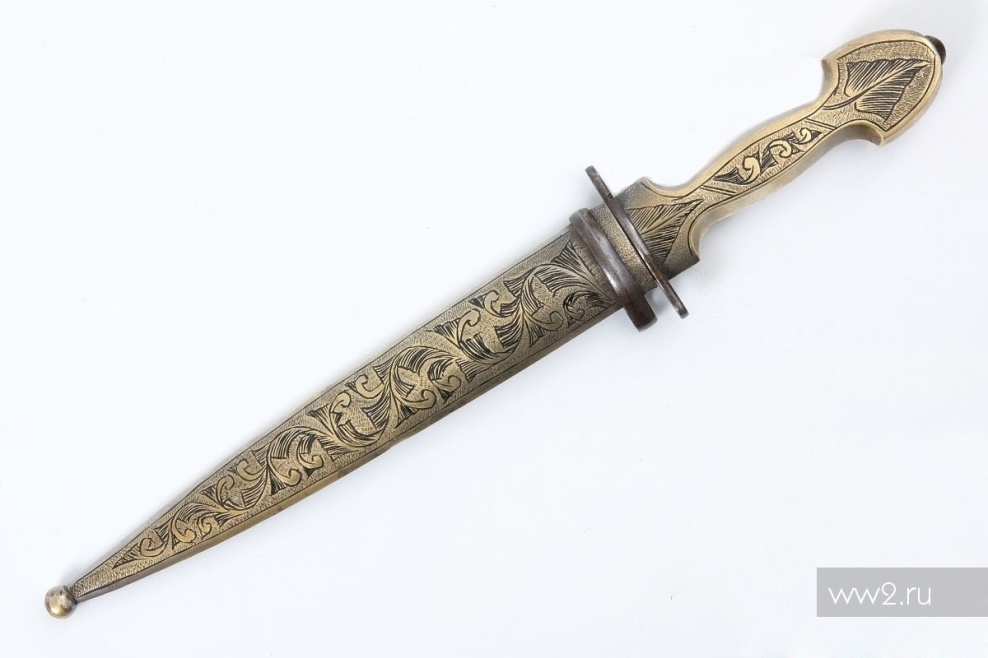 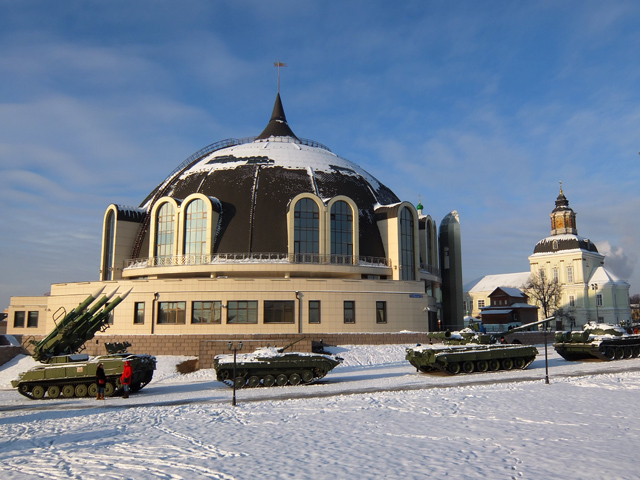 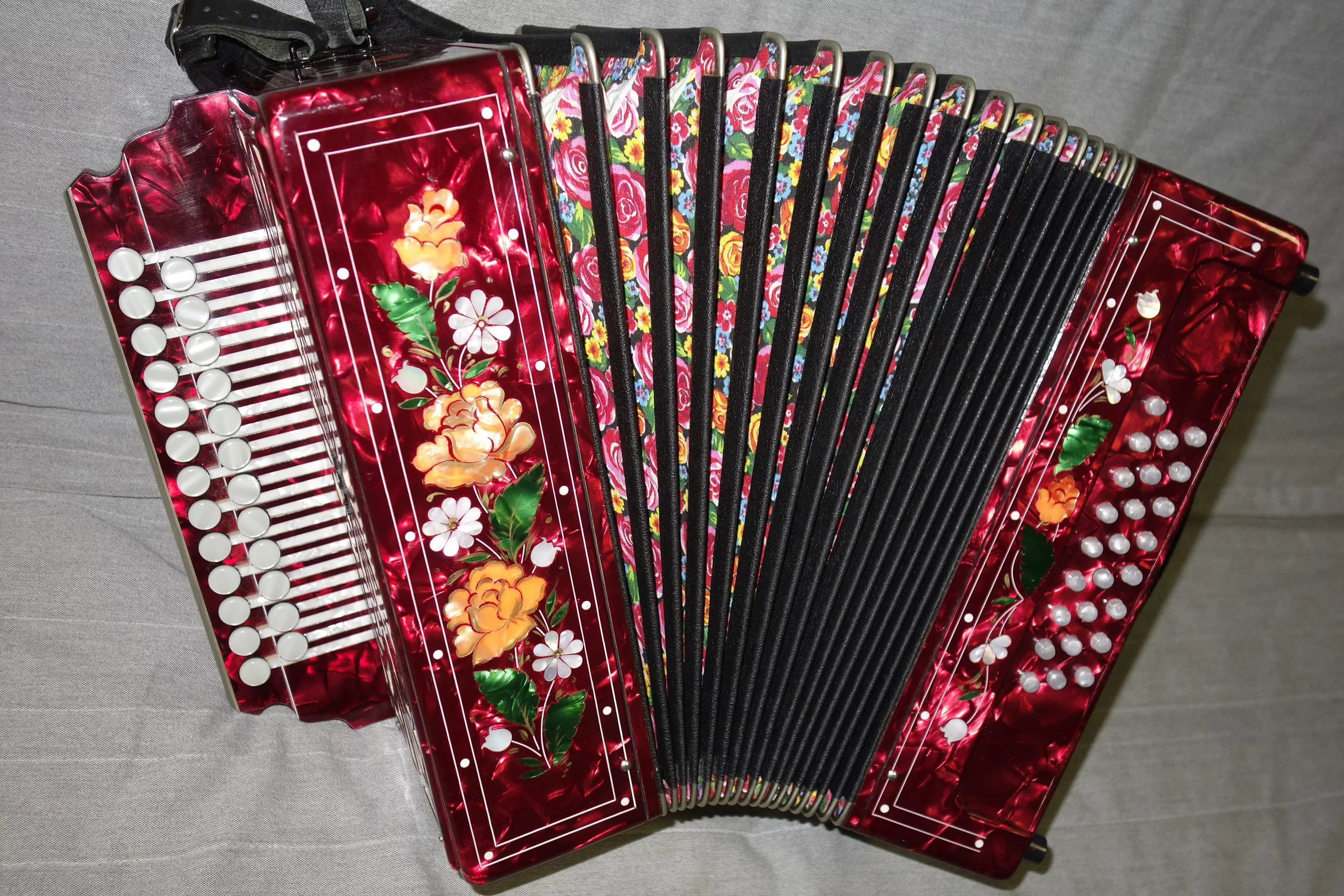 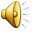